Matu revision
European nationalism – napoleon, bismarck, risorgimento
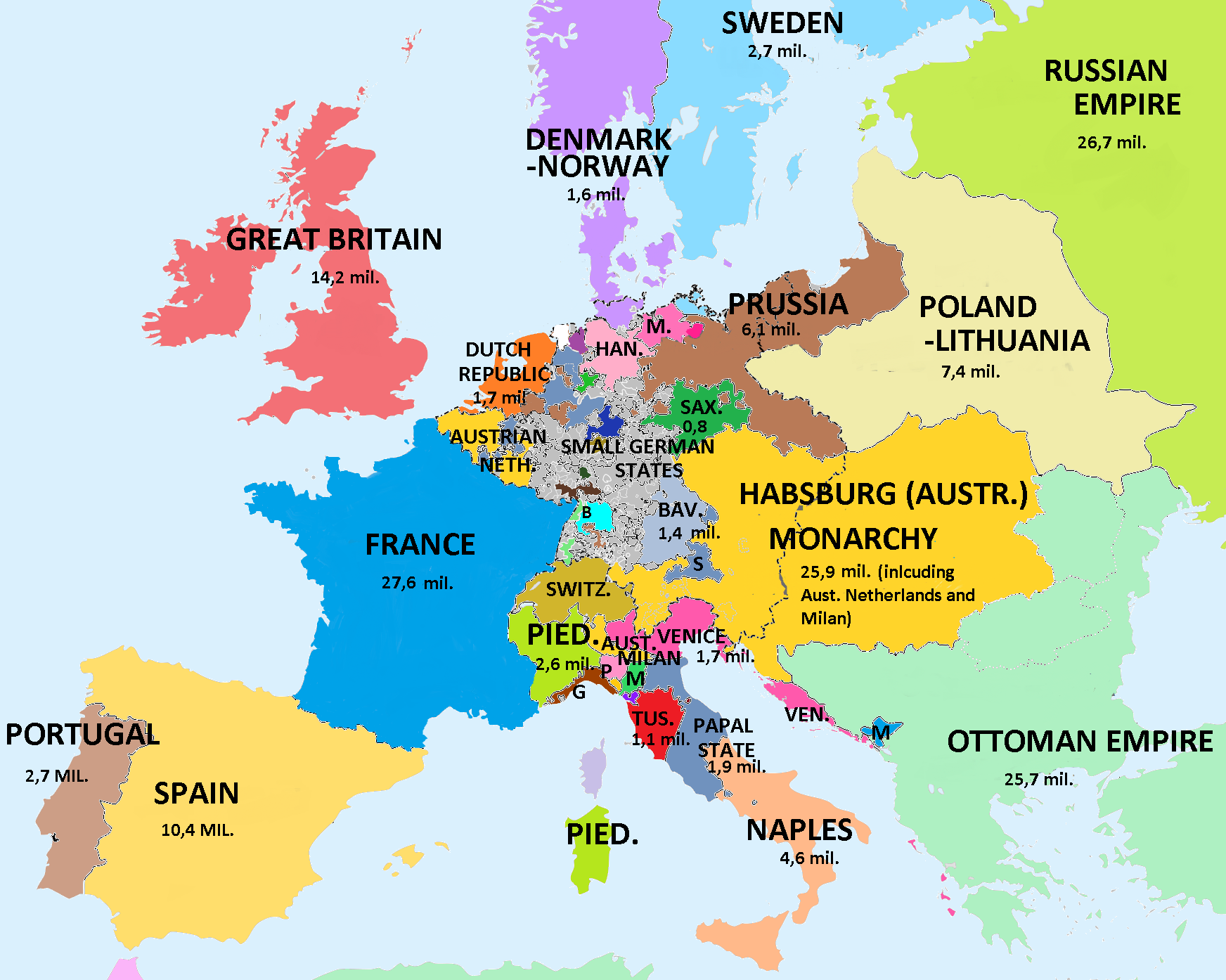 Europe + populations 1789
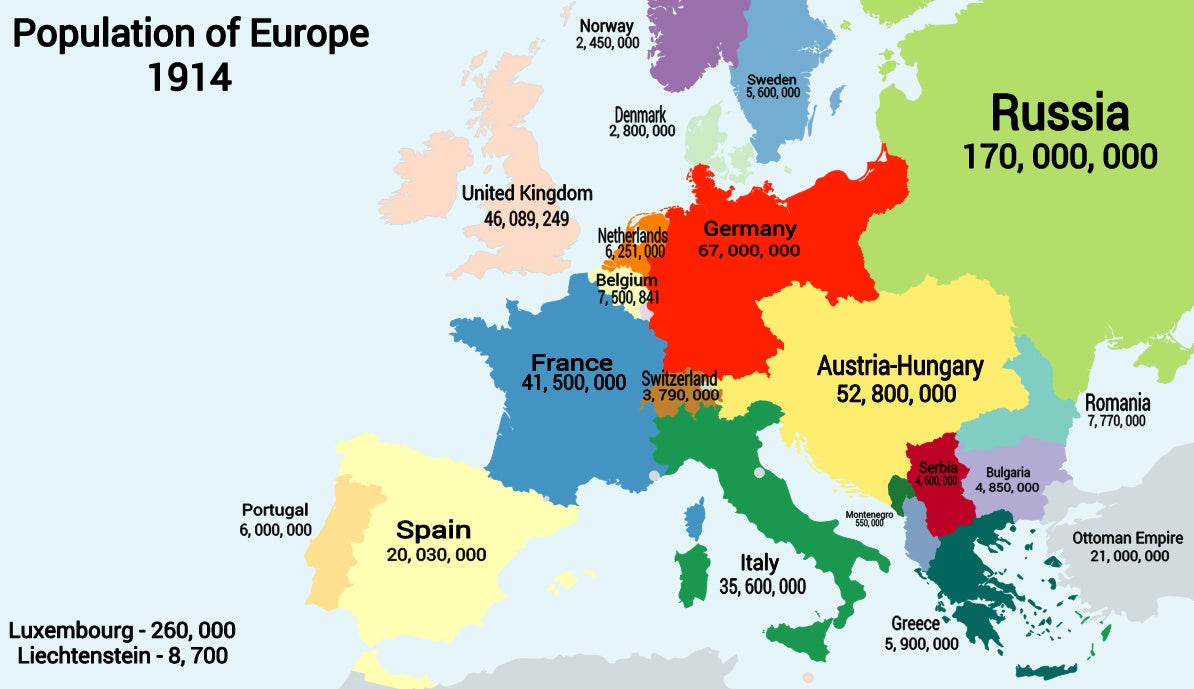 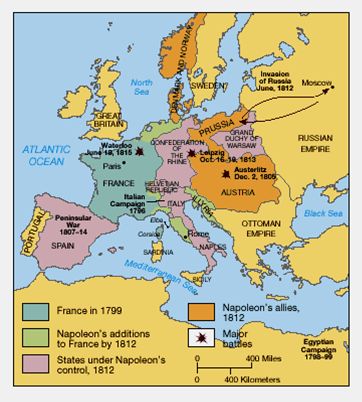 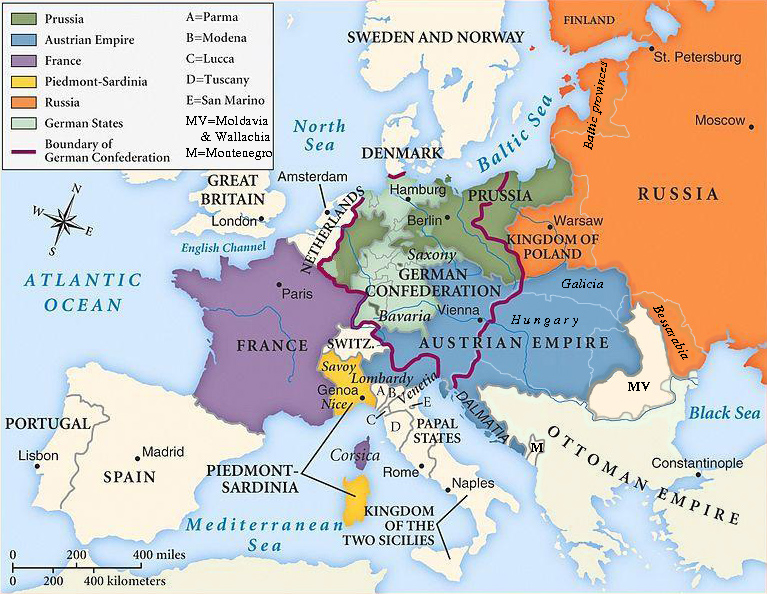 Europe in 1815 after the Congress of Vienna
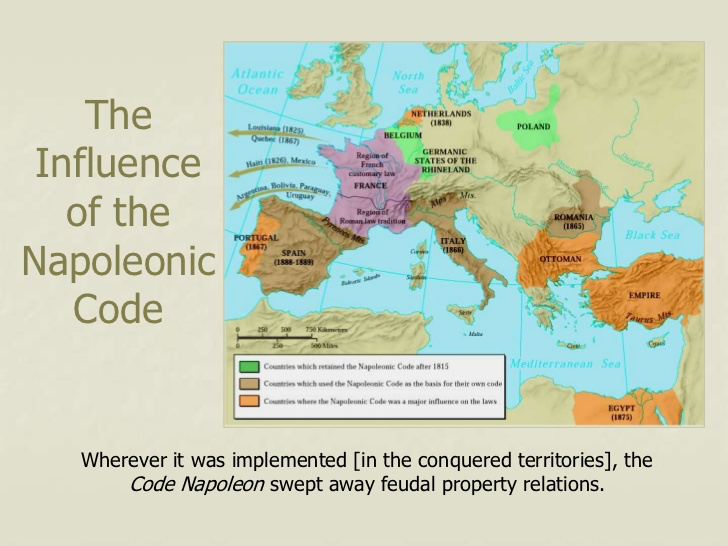 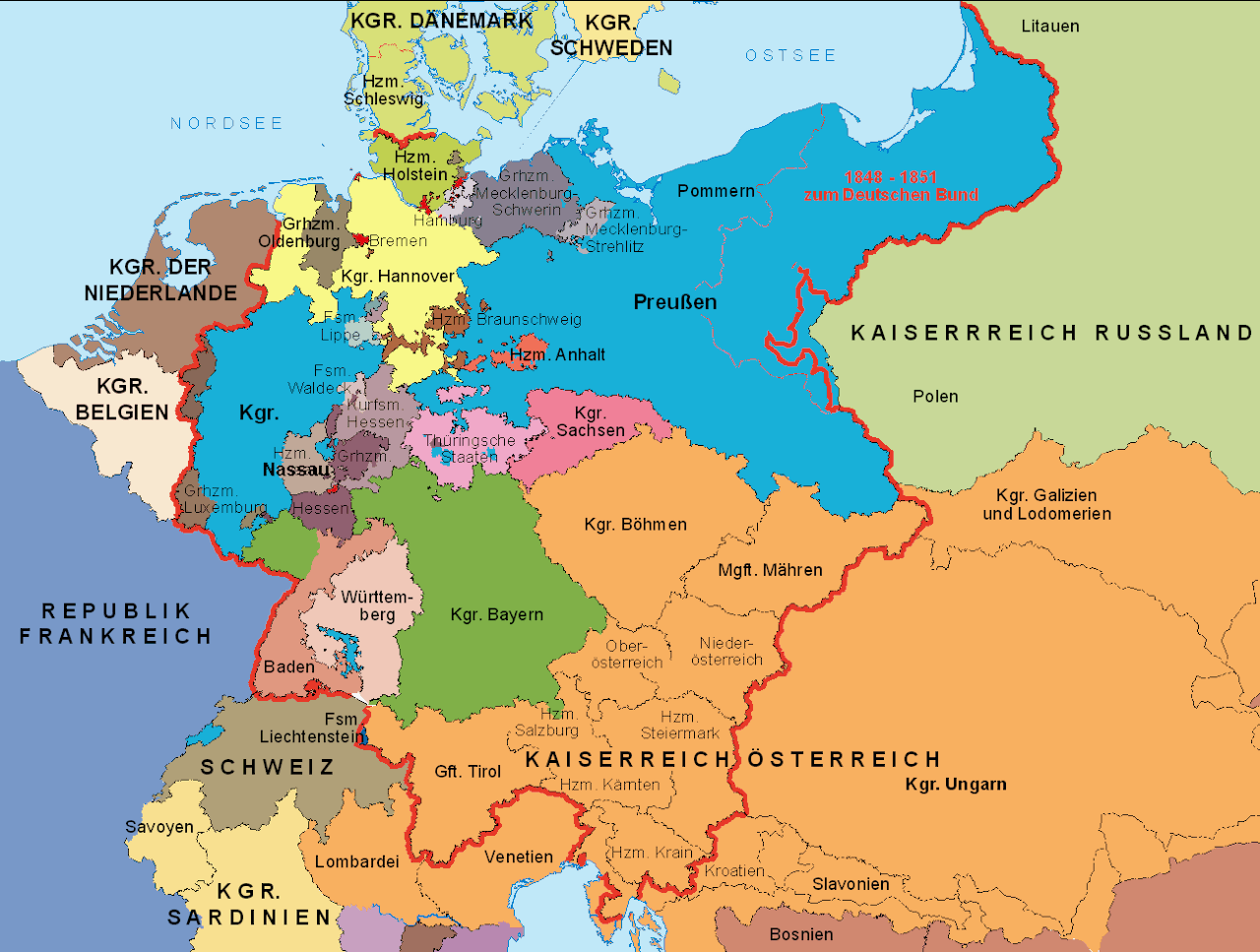 German Confederation 
- 1815-1866
39 states, including the Austrian and Prussian Empires
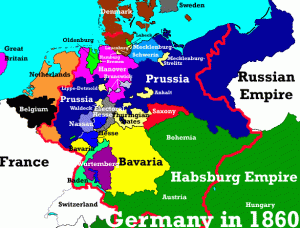 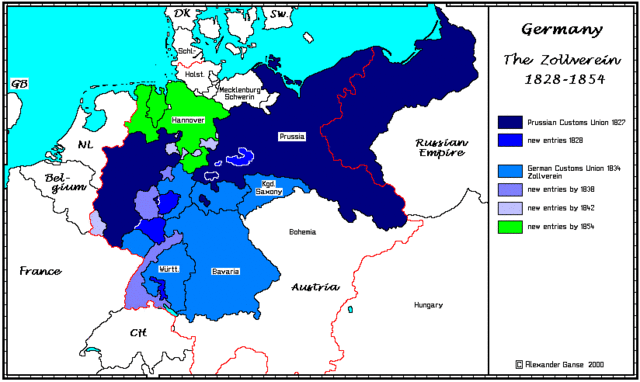 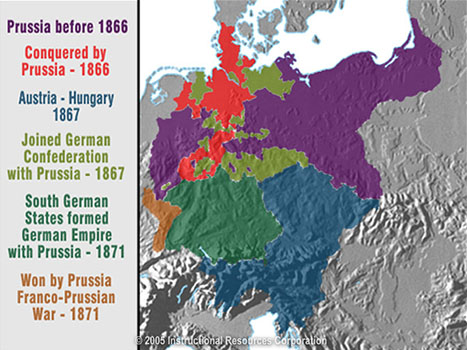 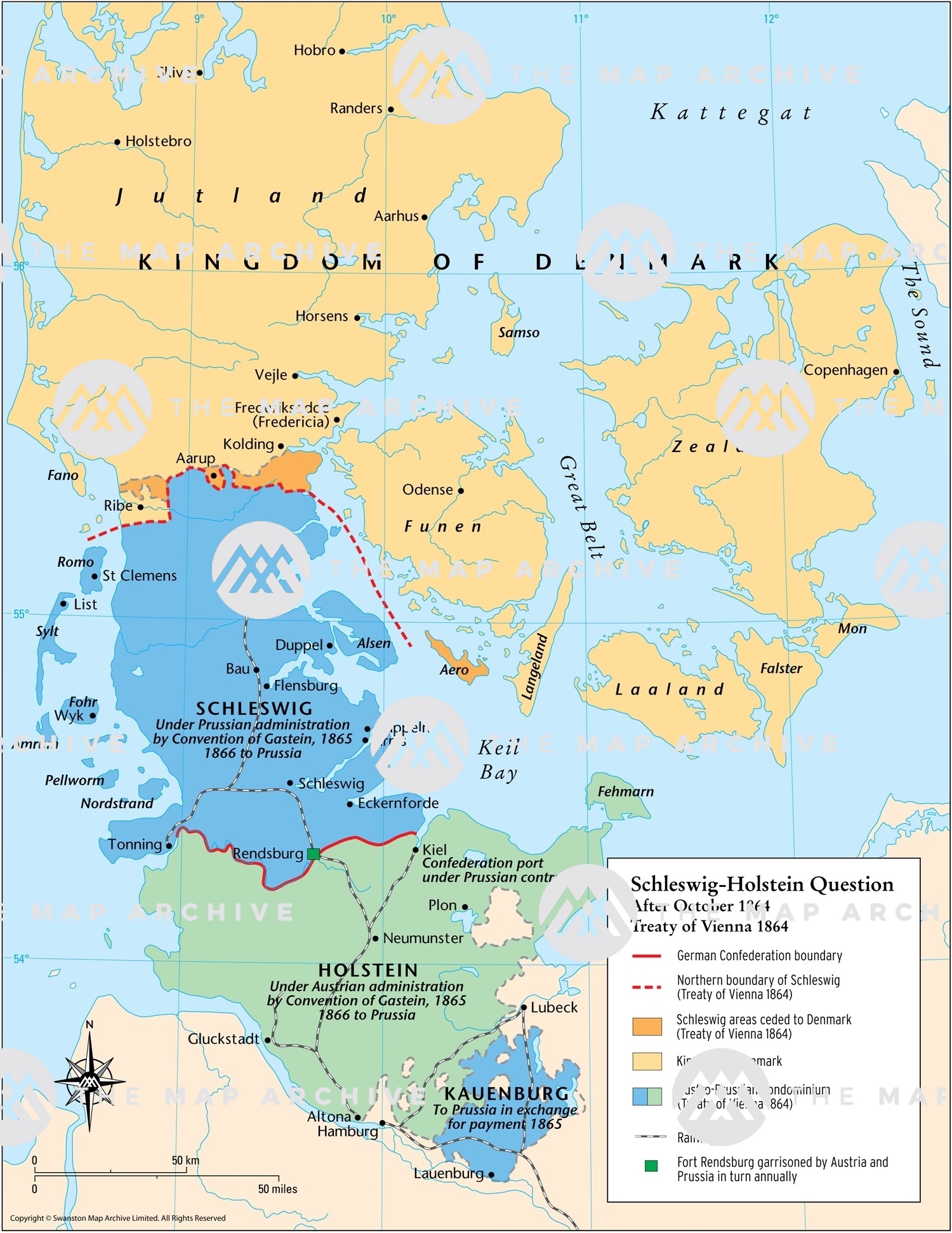 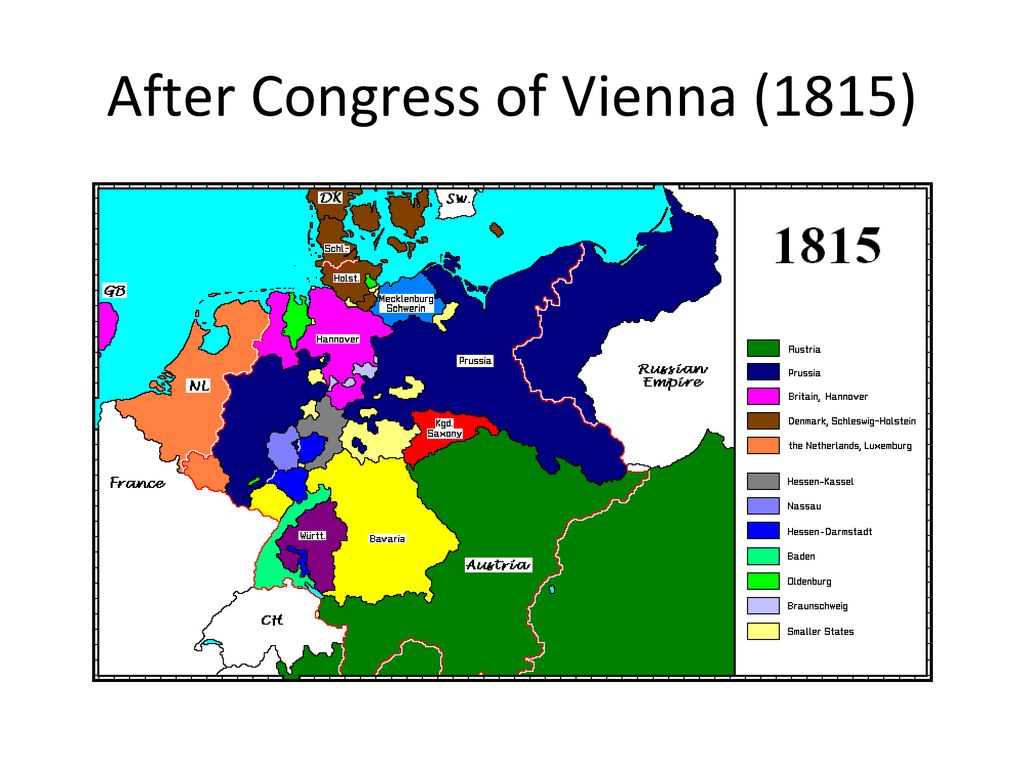 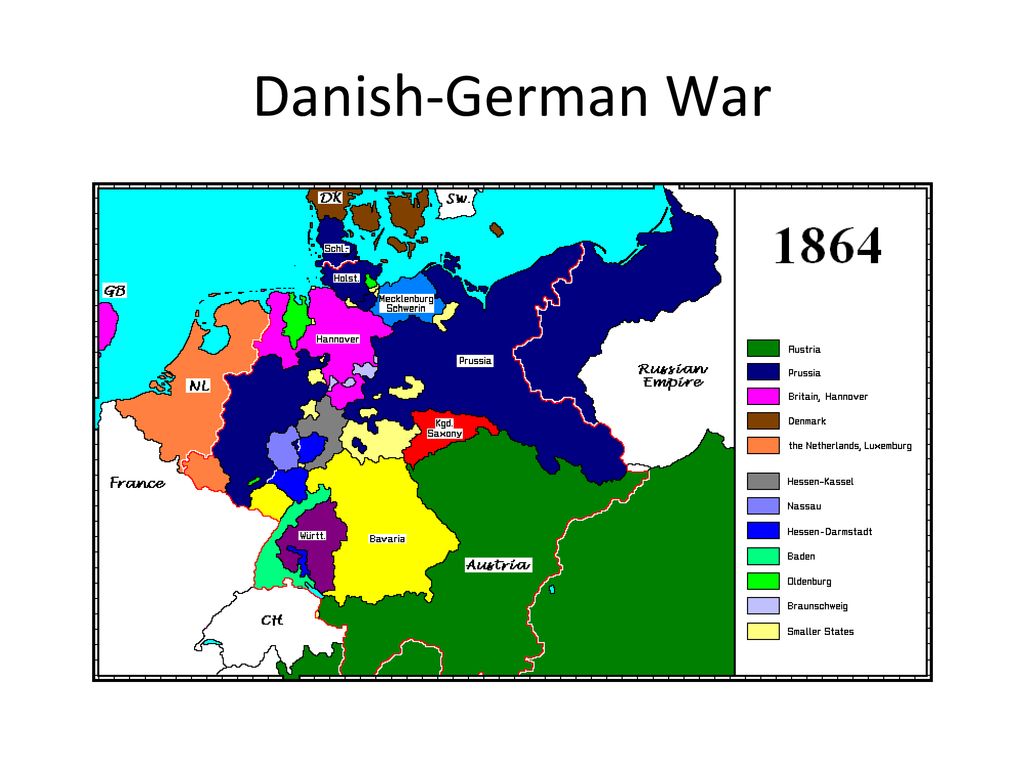 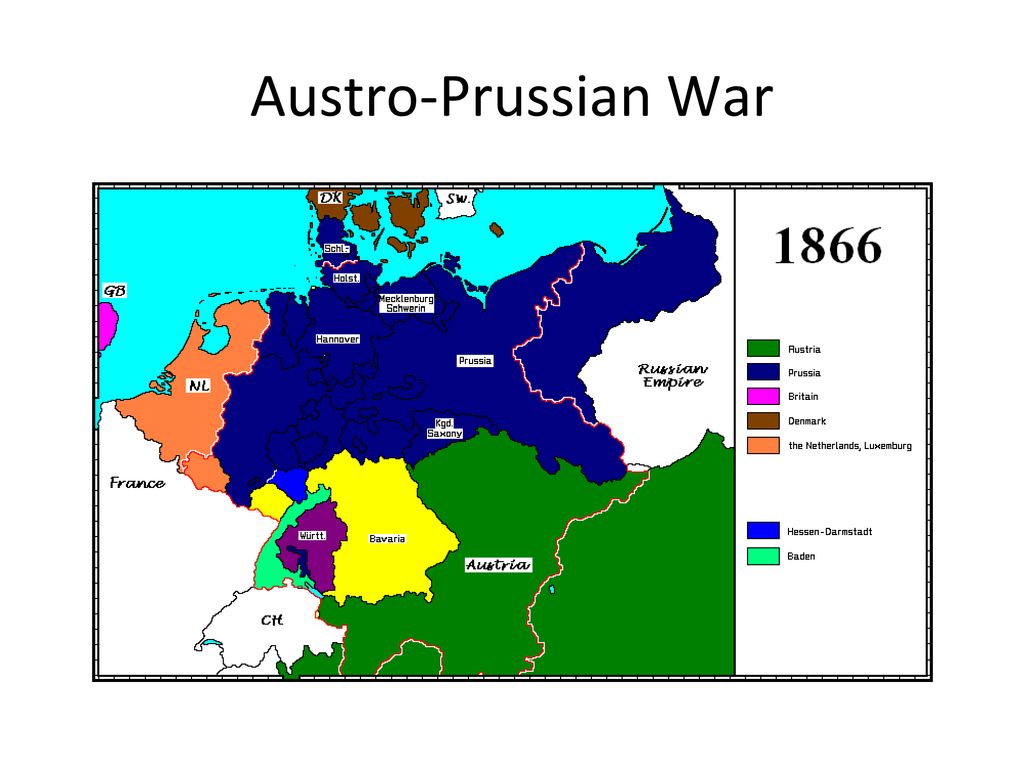 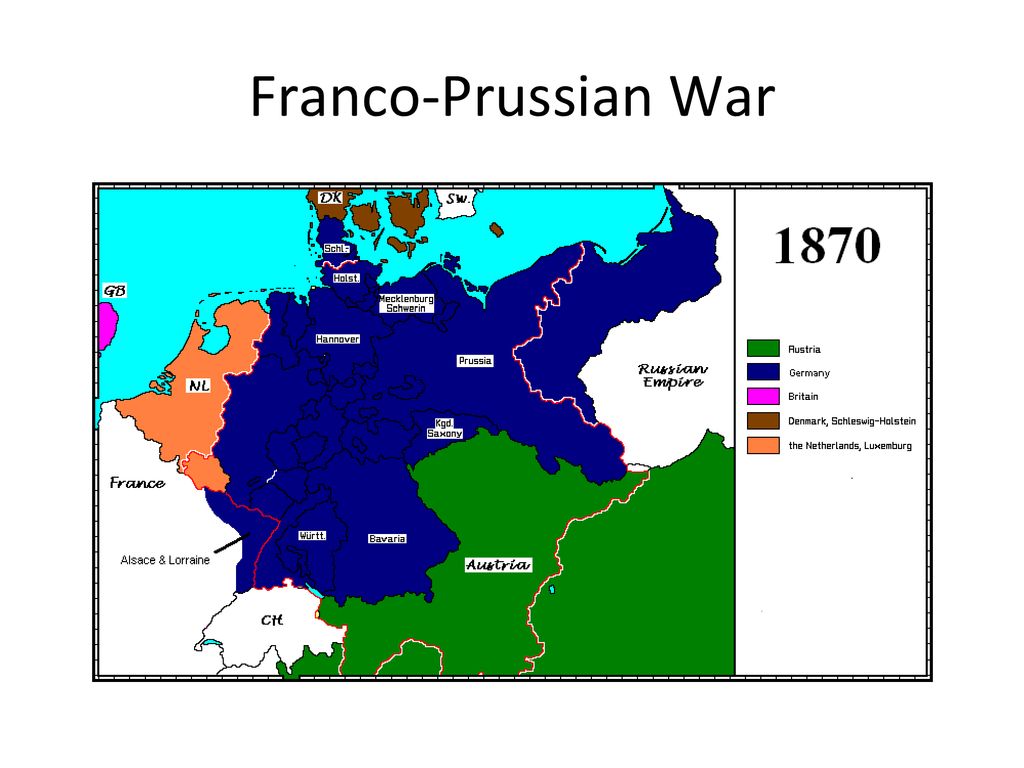 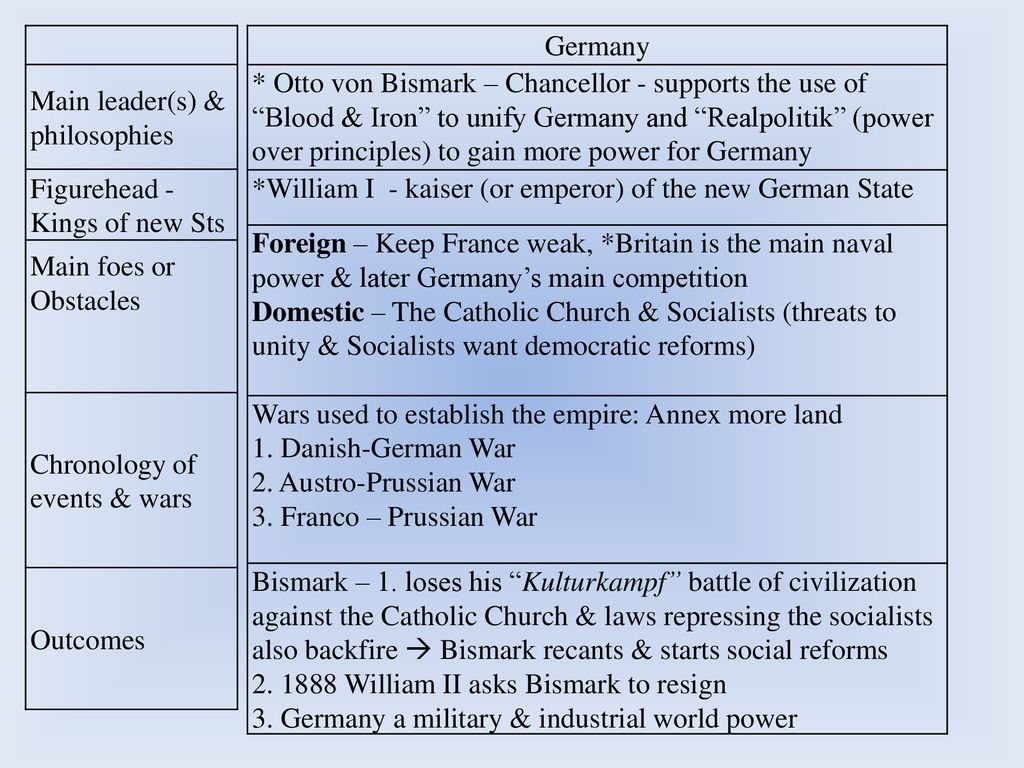 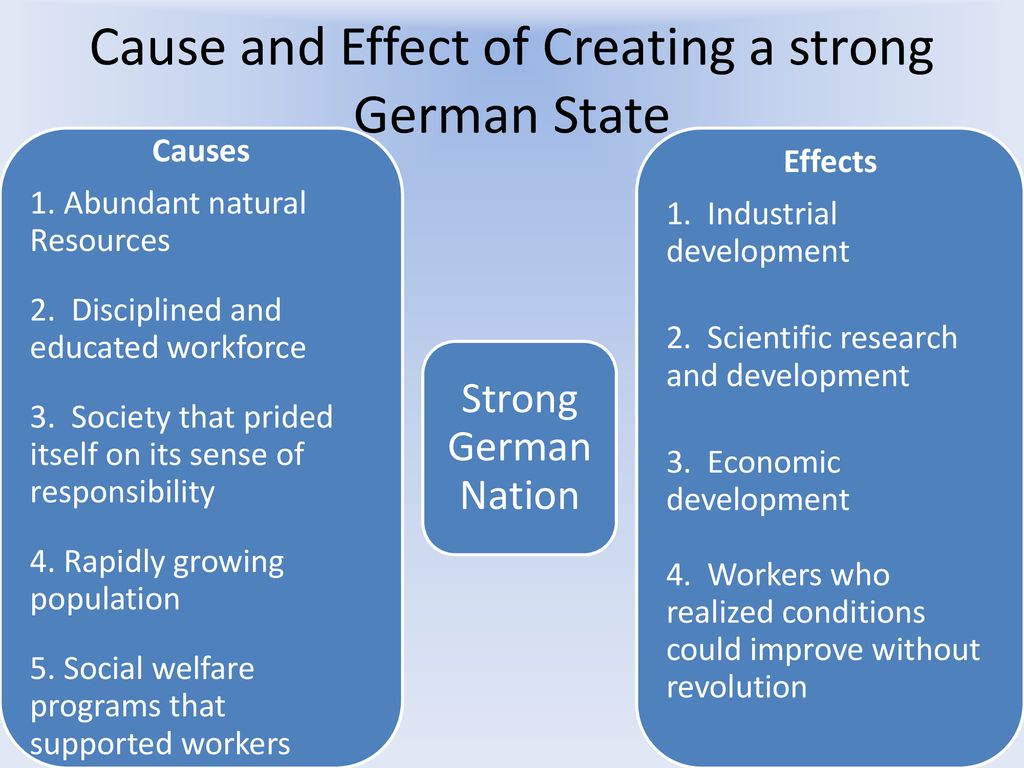 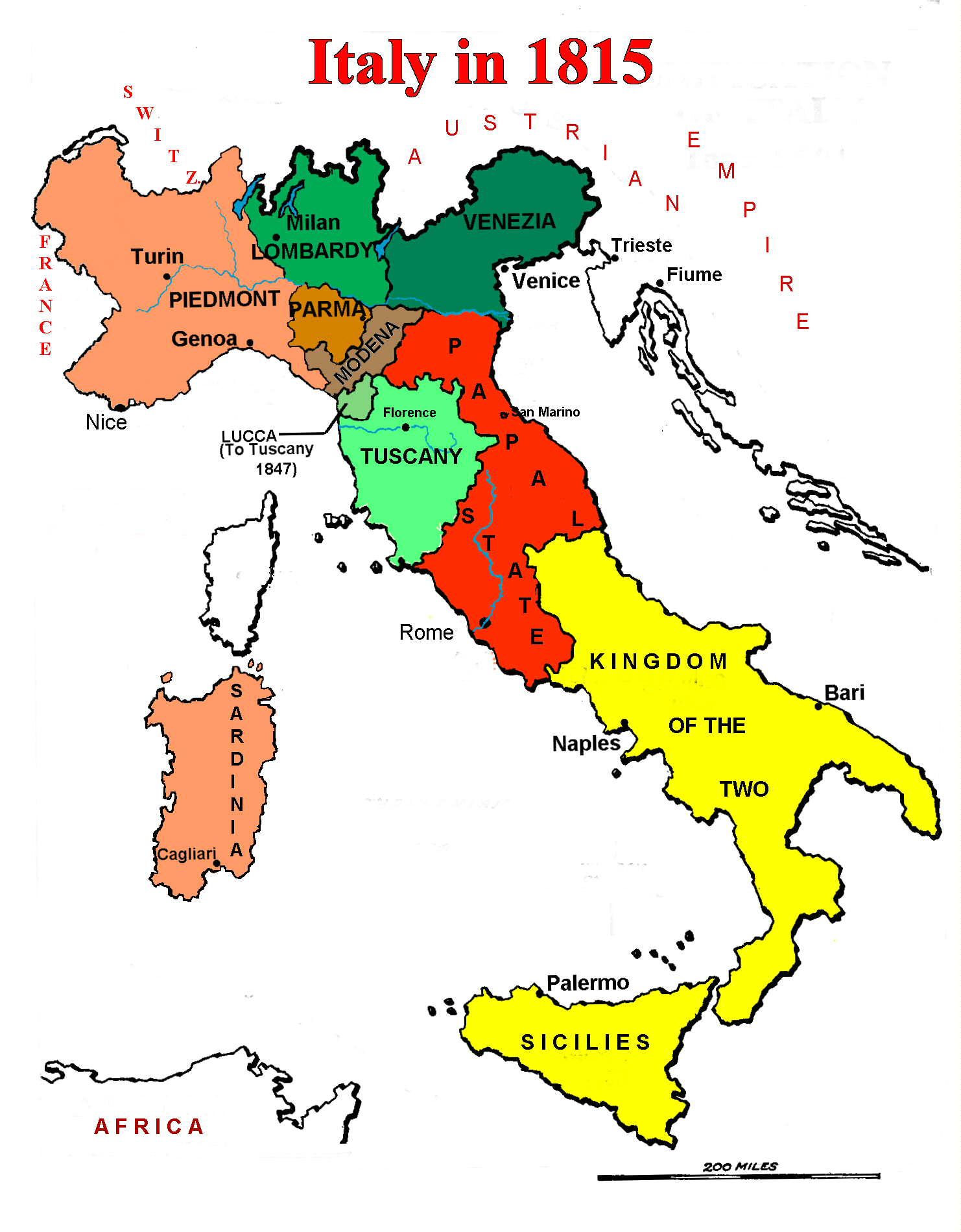 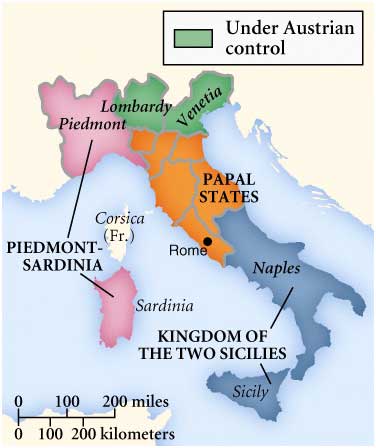 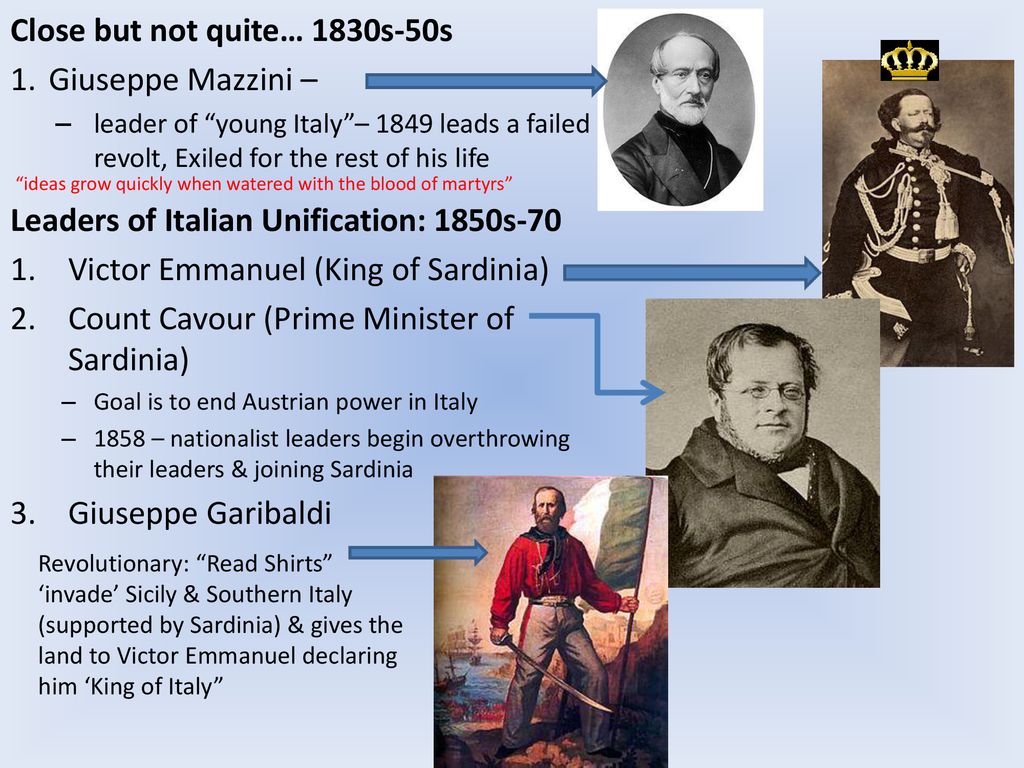 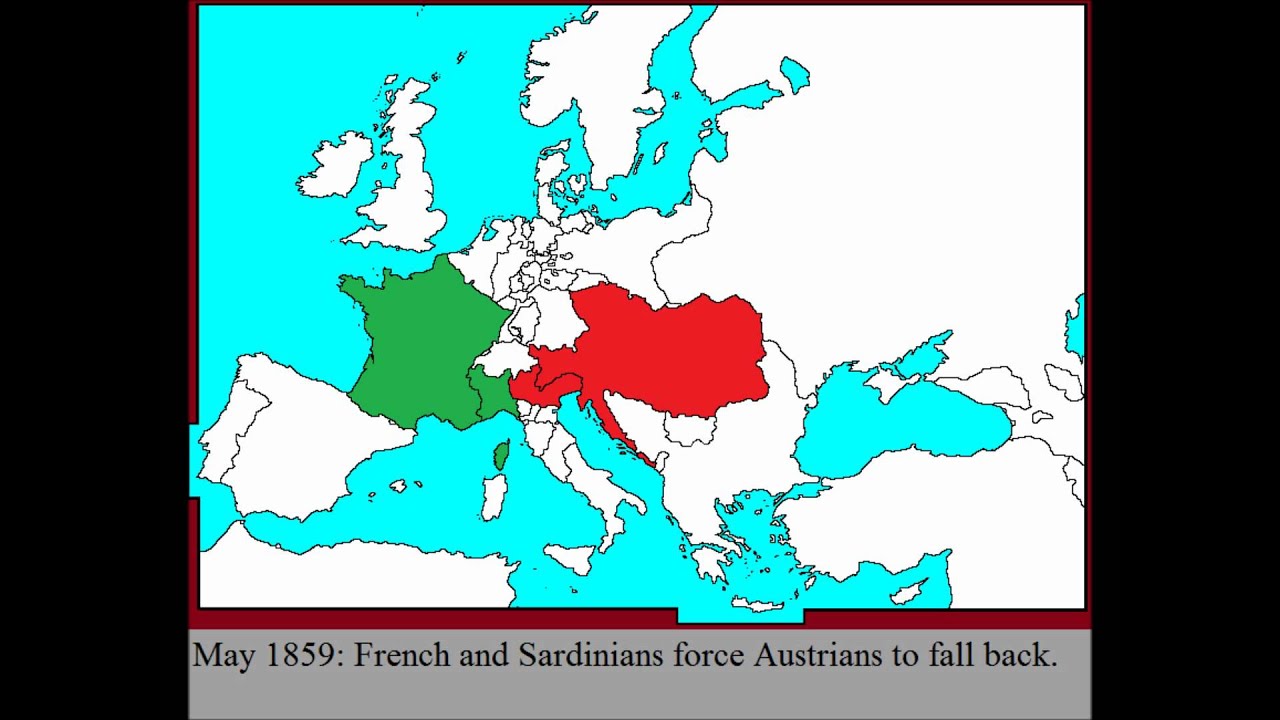 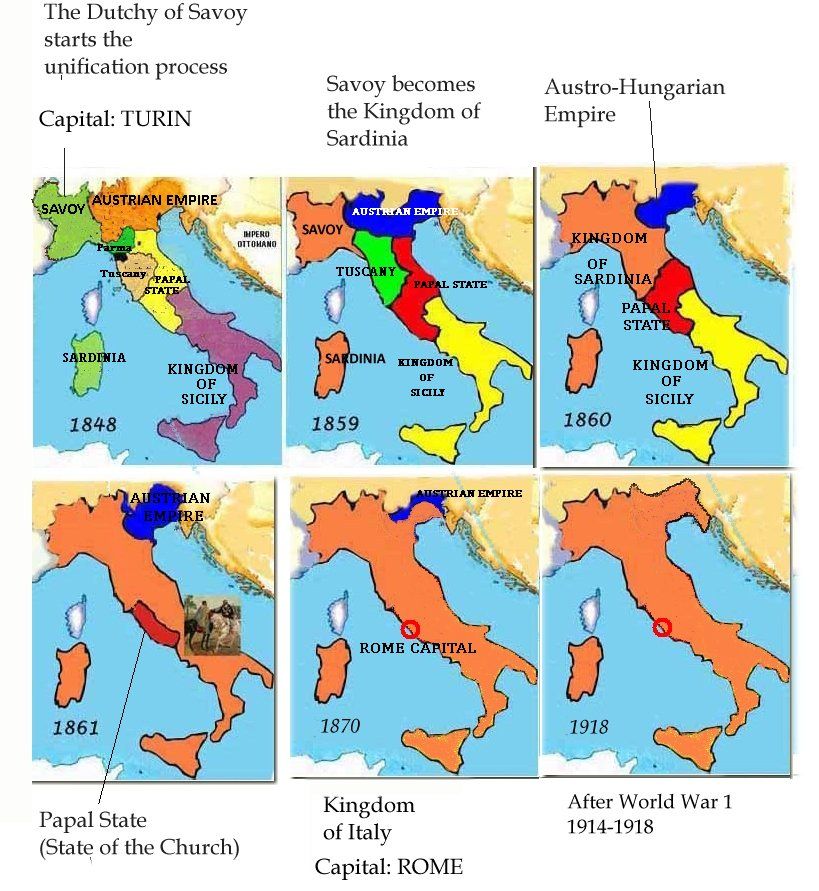 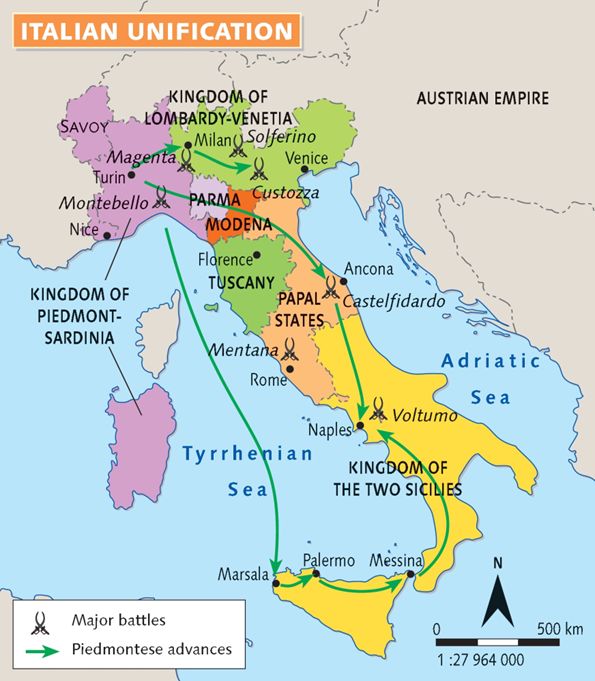 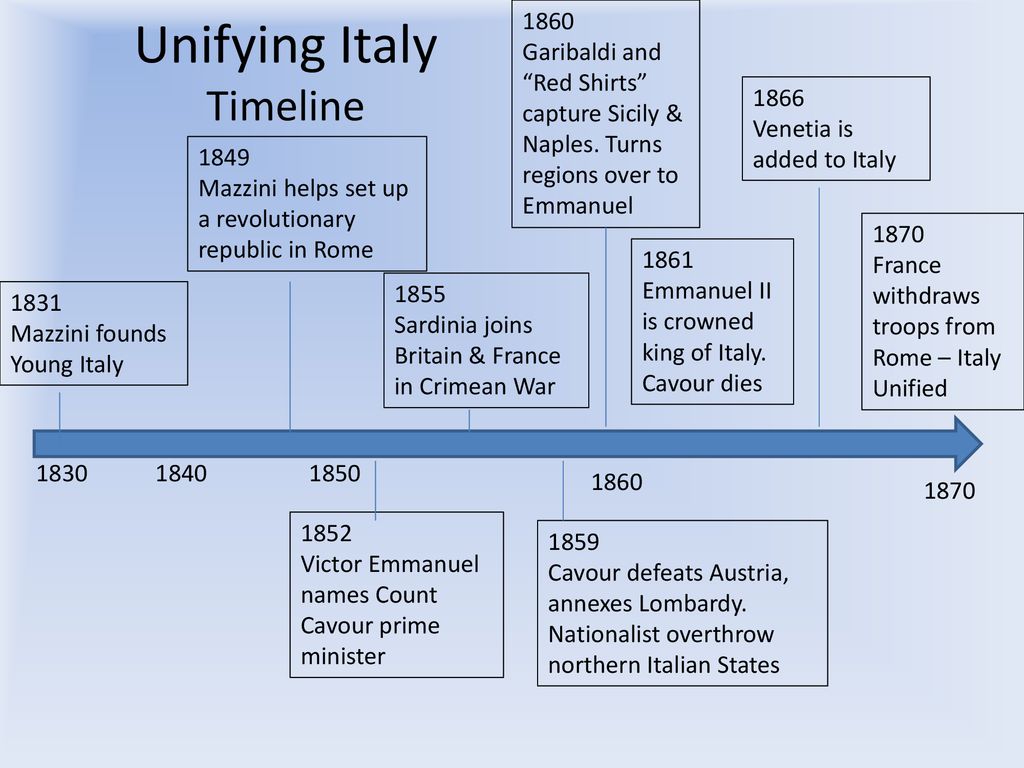 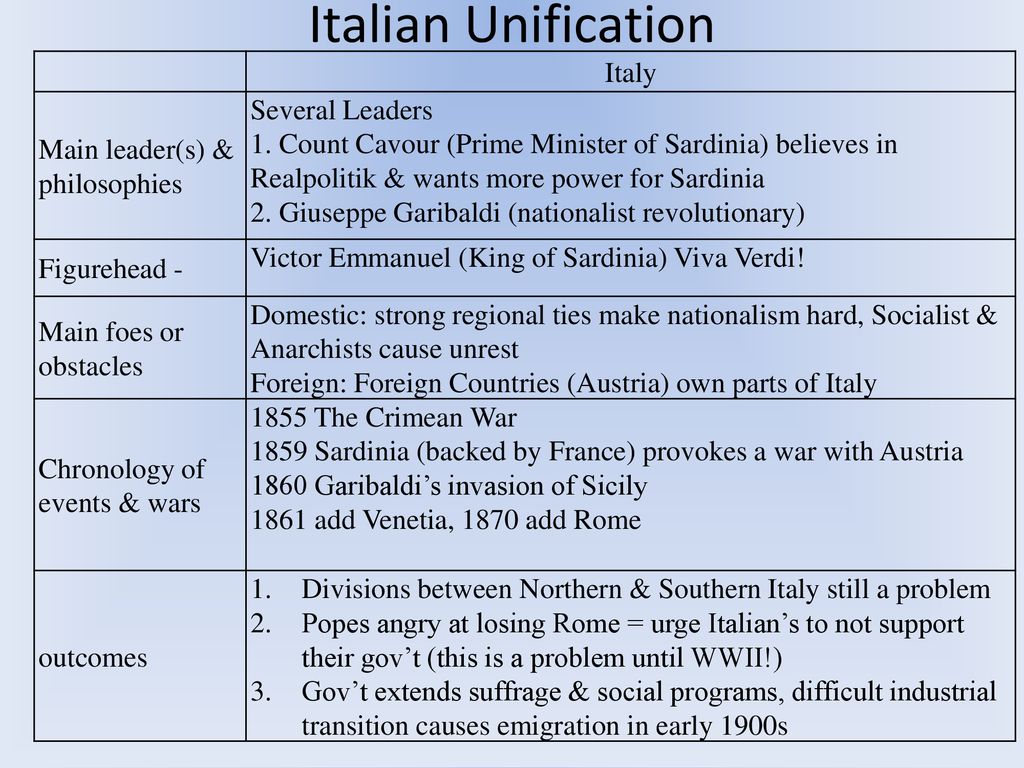